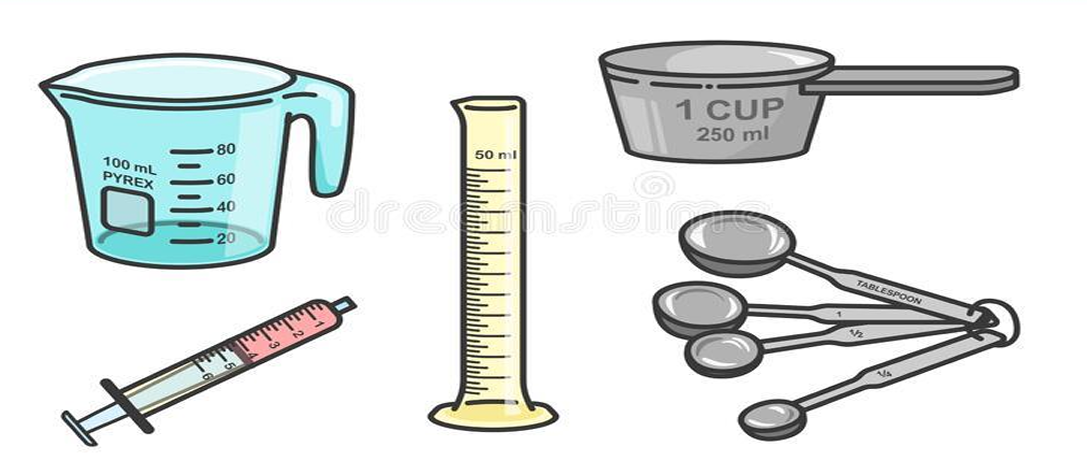 Lab.3 : Volume measurements 
م.سرى زهير 
م.مروة مالك
Volume: means space that is occupied by a given amount of matter.
Systems of measuring volume:
 1- Imperial system example (fluid ounce, gallon, minims, fluid drachm)
2- Metric system example (litter, millilitre)
The relation between metric and imperial system
1 ml =16.23 Minims
 1 gallon =3785 ml
 1 fluid ounce =29.57 =30 ml=480 minim
1 fluid drachmae = 3.69 ≈4 ml = 60 minims
Factors considering liquid measurements:
1- The choice of proper measuring vessel (it is not practice to measure small volume by large graduates).
 2- The surface area of the liquid in the measuring vessel. 
The accuracy increases as the surface area decreases.
 3- Density and surface tension of the liquid should be considered.
Technique of measuring liquid:
1- Pour the liquid from the bottle to the graduate cylinder.
2- The graduate cylinder is then raised to level of eyes to minimize the error in reading.
3- The liquid is poured into a graduate cylinder until the bottom of the meniscus exactly reaches the required mark.
4- We measure the amount of liquids by 
volume although there are exceptions, 
some liquids measured by weight as 
(glycerin, acids, and oils) 
so we convert 
this weight to volume by specific gravity.
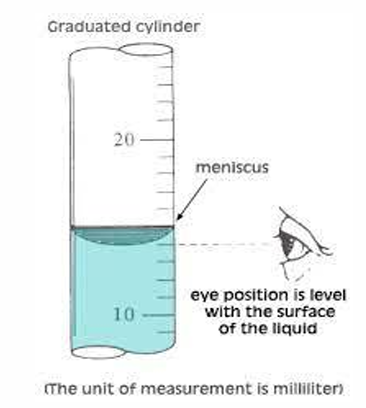 Domestic measure:
These are the measure usually used at home for administration of drugs. They are always extremely inaccurate and depend on the shape of the measure:
• Teaspoonful = 5 ml
 • Dessertspoonful = 8 or 10 ml
 • Tablespoonful = 15 ml
 • Coffee cupful = 30 ml
 • Tea cupful = 120 ml
 • Glassful = 240 ml
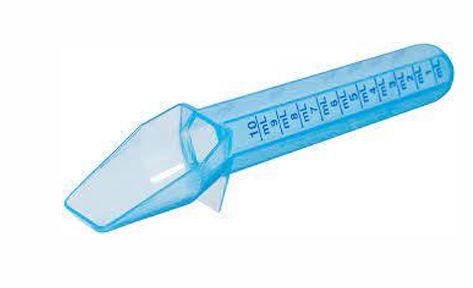 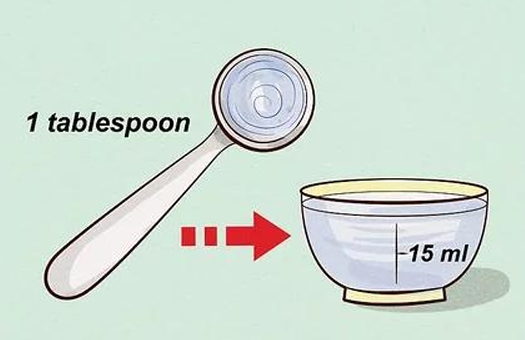 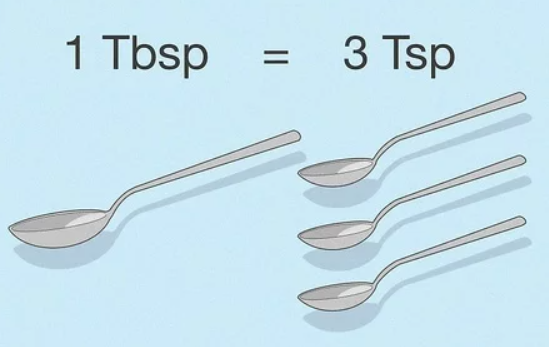 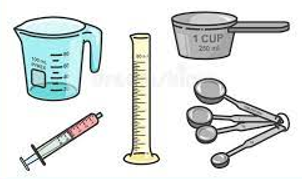 Specific gravity
Is the ratio expressed decimally of the weight  of substance to the weight of an equal volume of substance chosen as standard, both substances are at the same temperature. 
Water is used as standard of sp. gr. of liquids and solids.
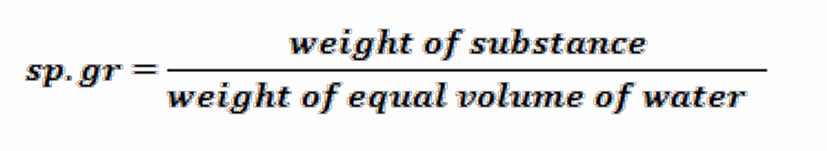 Is a polyhydric alcohol 
obtained by the 
saponification of fats. It is miscible with both water and alcohol; it is an excellent solvent for 
tannins, phenols, and 
boric acid
Preparations in 
which glycerin is 
the solvent are 
called Glycerides.
 In its concentrated 
form glycerin acts as a 
preservative that 
prevents the growth of 
bacteria and mold.
It has a sweet 
taste so it is used 
in some of the 
syrups especially 
those made with 
Dextrose. It’s 
frequently used 
in ear drops 
because it 
softens wax due 
to its softening 
property.
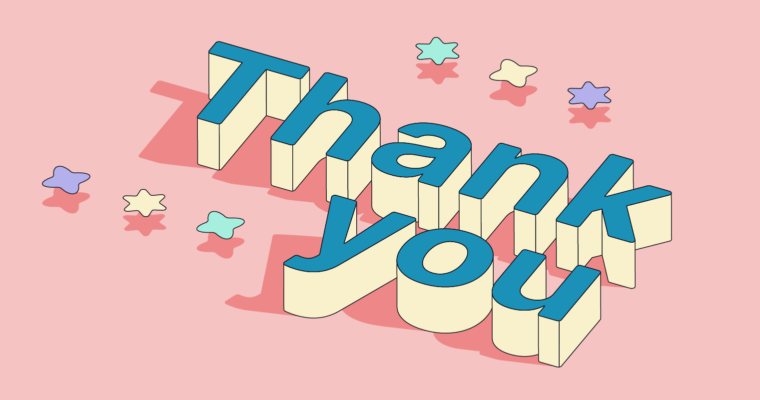